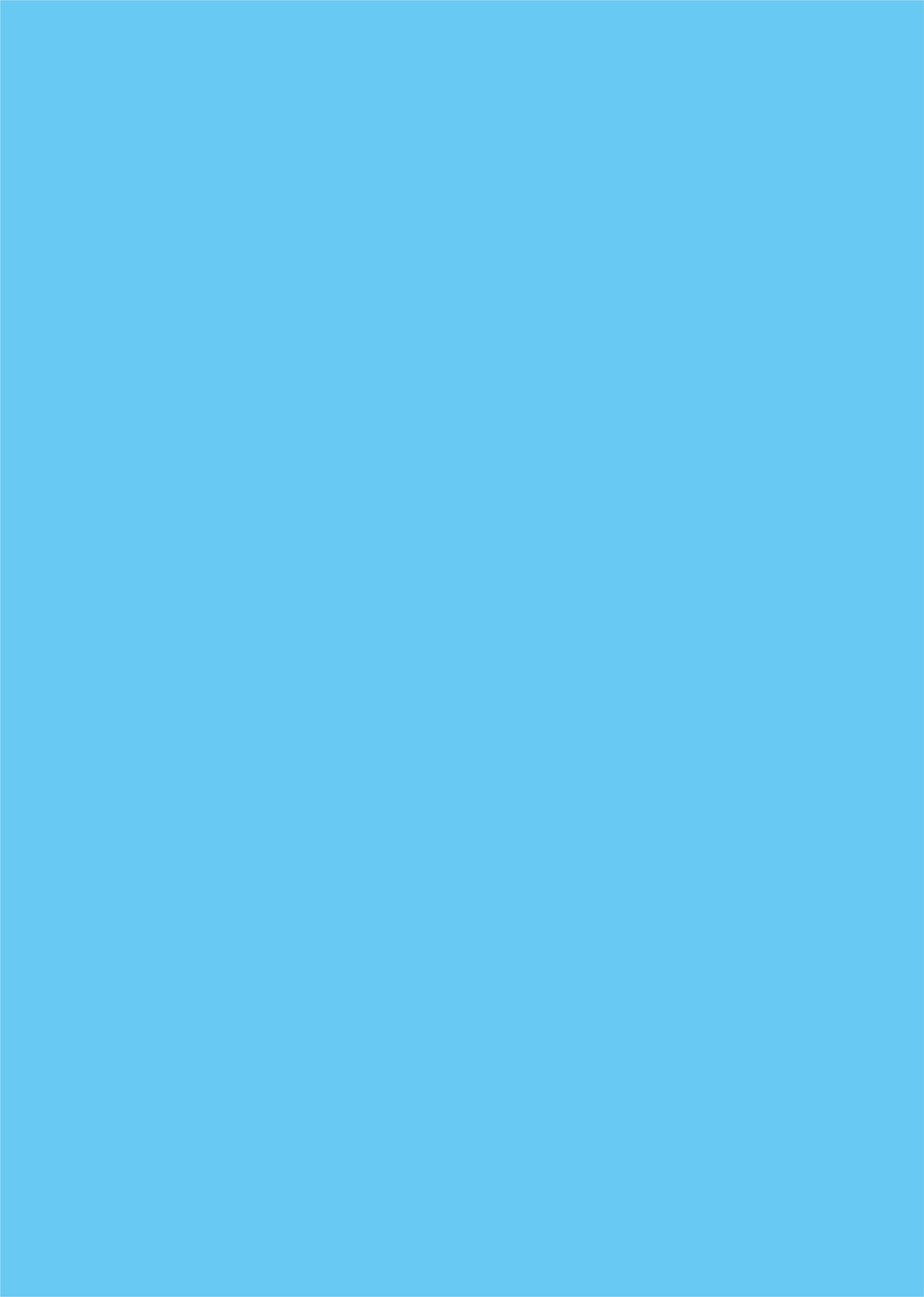 2024年度　第3回　地域セミナー
兵庫歯科衛生士学院学生による
口腔衛生指導
■日時 ： ６月13日（木）
　　　　　　　14時～15時
　　　　　　　バスの最終便　15時20分

■場所 ： 神戸マリナーズ厚生会病院
　　　　　　　　3階大ホール

■内容 ：　♪　人間劇
　　　　　　　　「浦島太郎」
　　　　　 
　　　　　 ♪　口腔体操
　　　　　
■参加費 ： 無料
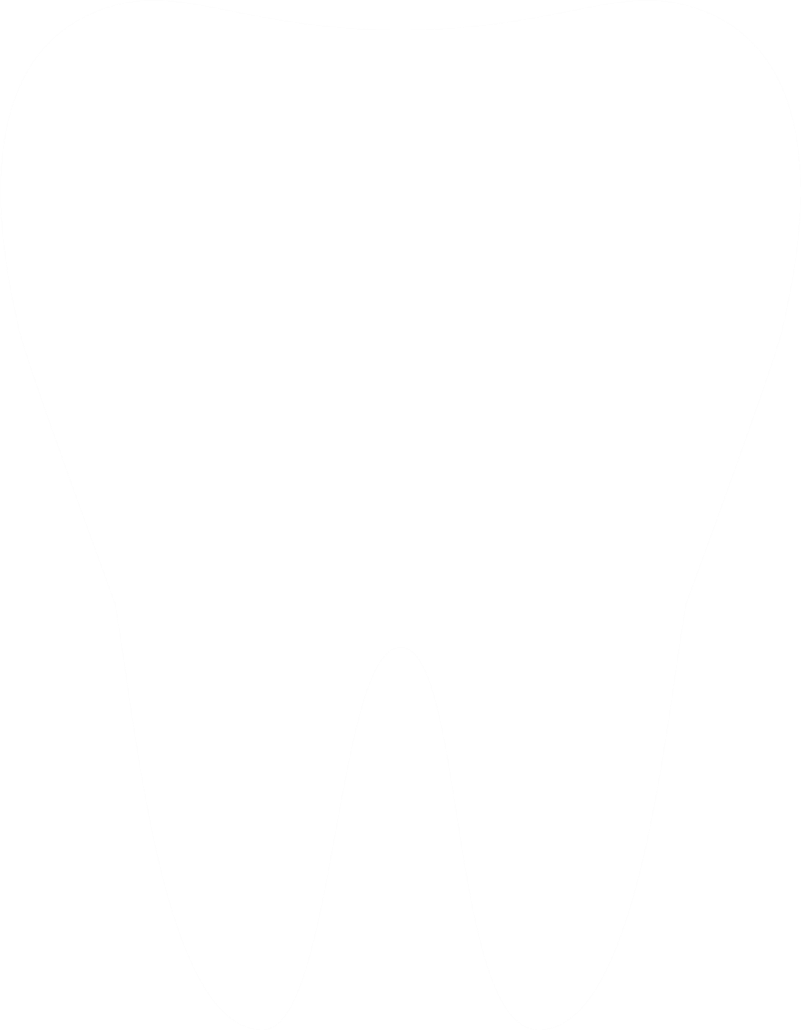 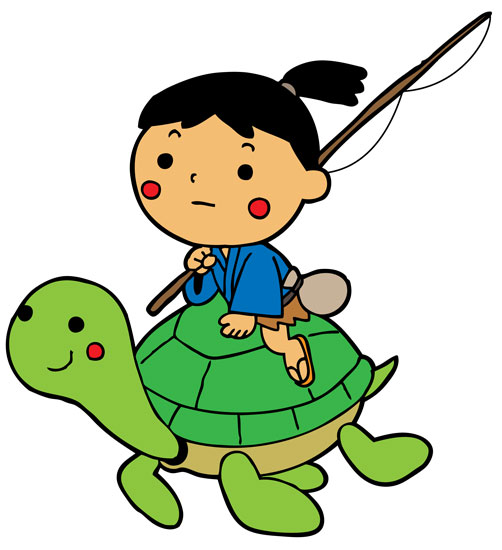 お茶・役立つ資料
の提供もあります
神戸マリナーズ厚生会病院
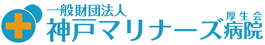 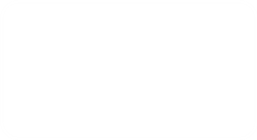 お問い合わせ
: 078-351-2225
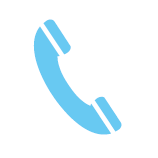